التنمية التعليمية
الوحدة 
9
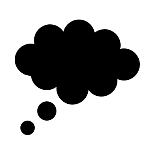 الدرس التاسع عشر
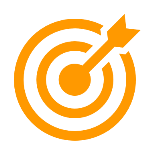 أدركت حكومة وطني المملكة العربية السعودية آثار الأُمِّيَّة في تأخر الأمم وانتشار الفوضى، فسعت إلى نشر التعليم وإنشاء مؤسساته
التنمية التعليمية :
التنمية التعليمية
فكان الملك عبدالعزيز رحمه الله يرسل العلماء  الى  بعض المناطق والمدن والقرى للتعليم، ثم شرع في إدخال التعليم النظامي المجاني بفتح المدارس في مناطق الوطن لتعليم المواطنين وتثقيفهم، ومحاولة القضاء على الأمية التي كانت سائدة آنذاك.
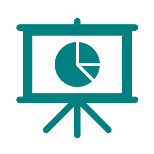 التنمية التعليمية :
وقد تواصلت الجهود في سبيل تطور التعليم في بلادنا، فانتشرت مدارس التعليم الابتدائي والمتوسط والثانوي للبنين والبنات في المدن والقرى، ثم افتتحت الجامعات التي تضم أعداداً كبيرة من الكليات ذات التخصصات المتنوعة، وتُخرِّج أعداداً من حَمَلة البكالوريوس والماجستير والدكتوراه
التنمية التعليمية :
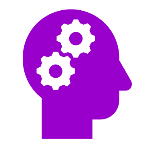 الوحدة 
9
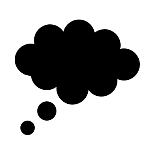 الجواب
الجواب
الدرس التاسع عشر
التنمية التعليمية
30 جامعة حكومية
نشاط 1
نشاط 1
كم عدد الجامعات الحكومية في بلادنا؟
يذكر الطلبة اسم الجامعة أو الجامعات التي في منطقتهم؟
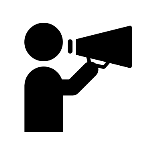 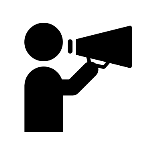 على حسب منطقة الطالب مثلا منطقة مكة المكرمة جامعة ام القرى, جامعة الملك عبد العزيز , جامعة جدة
الوحدة 
9
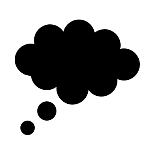 الدرس التاسع عشر
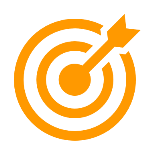 واعتنت حكومة وطني المملكة العربية السعودية بالتعليم
الفني والمهني، ففتحت معاهد فنية ومِهْنِيَّة مختلفة
التخصصات، وكليات تقنية وفنية متعددة. وأولت الدولة
عناية بالتعليم المِهْنيّ والتقني.
التنمية التعليمية :
التنمية التعليمية
وأنشأت كليات ومراكز
ومعاهد وكليات تُعنَى بالتدريب المهني، وكليات ومعاهد
متخصصة في التعليم العسكري والأمني
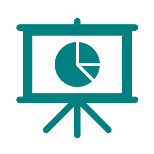 التنمية التعليمية :
ورغبةً في إكساب المزيد من المعارف والخبرات
العلمية النادرة؛ ابتعثت الدولة أعداداً كبيرة من أبناء
الب الد للدراسة في الخارج
التنمية التعليمية :
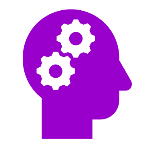 تجدنا  في جوجل
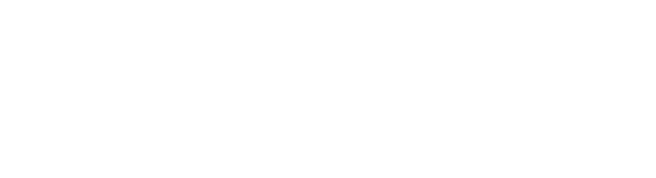 الوحدة 
9
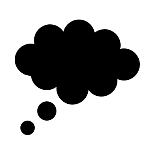 الكتاتيب قديماً
جامعة الأميرة نورة بنت عبدالرحمن
مبنى مدرسي حديث
الدرس التاسع عشر
التنمية التعليمية
مبنى وزارة التعليم
جامعة الملك سعود
الوحدة 
9
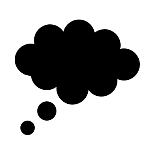 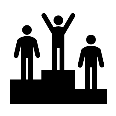 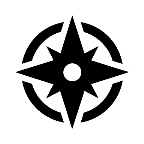 التعليم العام
التعليم الجامعي
الابتعاث
التعليم الأهلي
خارجي (برنامج خادم الحرمين الشريفين للابتعاث)
داخلي (يكون للجامعات الحكومية والأهلية)
أعضاء هيئة تدريس
جامعات وكليات
ومعاهد
مستشفيات جامعية
مراكز بحوث
إصدار تراخيص
إشراف
ضبط الرسوم
معلمون ومعلمات
مدارس
إشراف تربوي
إدارات تعليم
مناهج
أنشطة
الدرس التاسع عشر
التنمية التعليمية
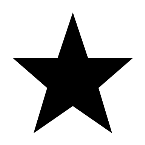 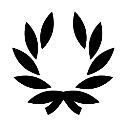 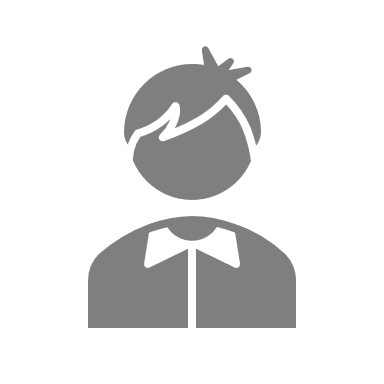 أبرز مجالات خدمات التعليم في الوطن
الوحدة 
9
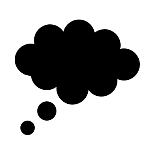 الدرس التاسع عشر
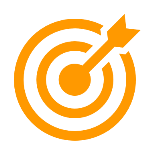 وفرت الدولة خدمة جديدة لتنمية المجالات التعليمية في الوطن من خلال شراكة بين وزارة التعليم والمؤسسات الحكومية لدعم ابتعاث الطلبة إلى الخارج للدراسة في التخصصات التي تحتاج إليها المؤسسات
وظيفتك بعثتك:
التنمية التعليمية
بحيث تتولى الجهة الحكومية توظيف الطلبة بعد تخرجهم،
وتتولى الوزارة الإشراف على سير الطلبة الدراسي
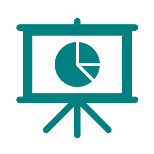 وظيفتك بعثتك:
انتهى الدرس